Everybody’s Free To Wear Sunscreen
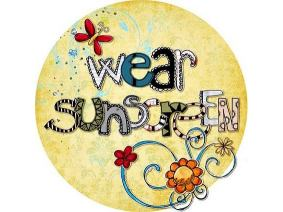 “If I could offer you only one tip for the future, sunscreen would be itThe long-term benefits of sunscreen have been proved by scientists
Whereas the rest of my advice has no basis more reliableThan my own meandering experience, I will dispense this advice now”
Practical uses of ICT in school: The good, the bad and the day to day
Stephen Higgins 
Teacher of Humanities (Geography specialism) 
Aspire Award Development 
Royds Hall Community School
Teacher for five years. 
PGCE Geography, University of Cumbria

shiggins@roydshall.org
@ste_higgins_
www.letsbeinventive.co.uk
www.aspireaward.co.uk
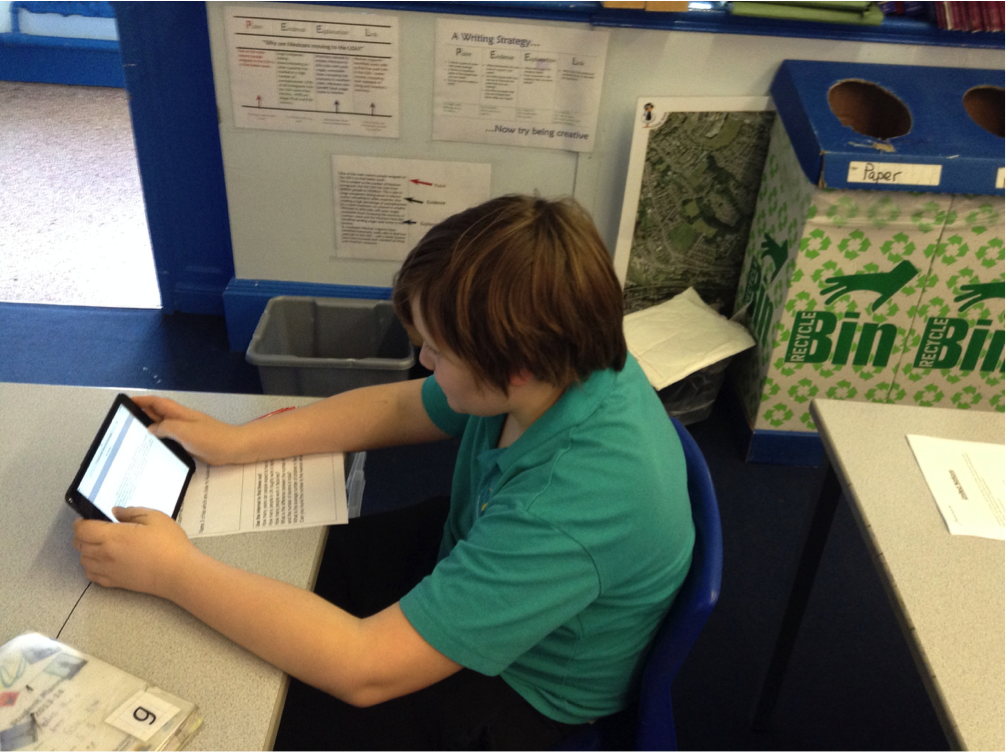 Colours and fonts
opendyslexic.org
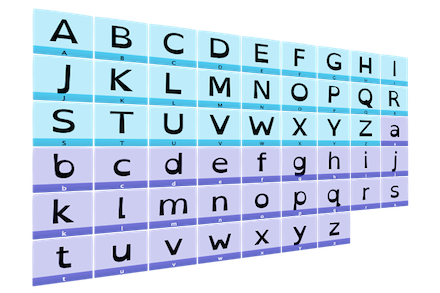 [Speaker Notes: Powerpoint Presentation Tips for Teachers and Pupils
http://www.belb.org.uk/downloads/i_epd_presentation_tips_for_teachers_pupils.pdf]
Forget the memory sticks!
Microsoft One Drive
Drop Box 
Google Drive
Apple iCloud 
Portable hard disk
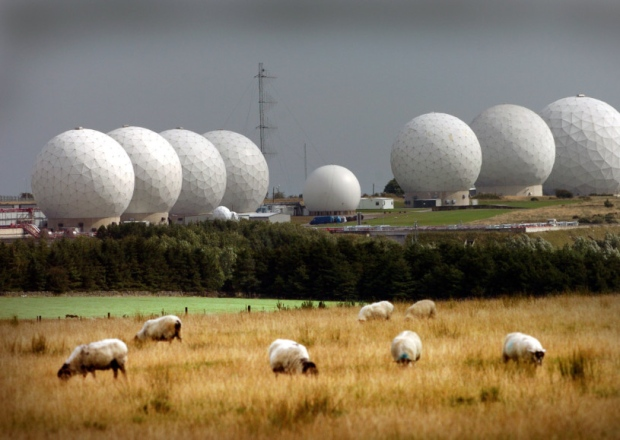 Behavior Management
“Big Brother is watching you”.George Orwell
Work the room
Stand at the back
Use Google Docs (More on that later) 
Students will paly up because they don’t know what they are dong (This is the internets fault)
RAF: Menwith Hill Harrogate
Research…
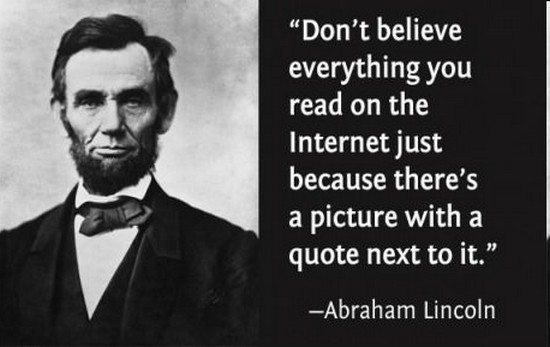 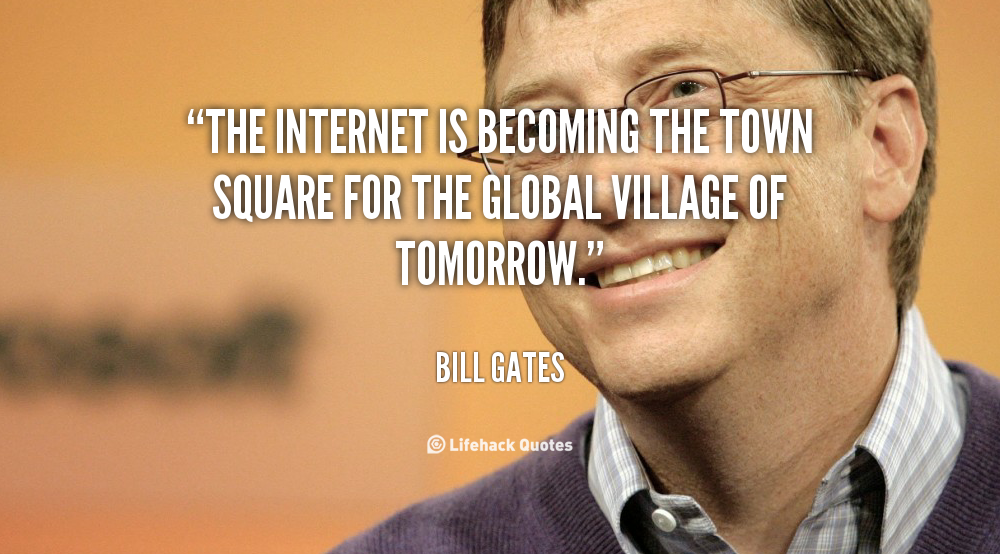 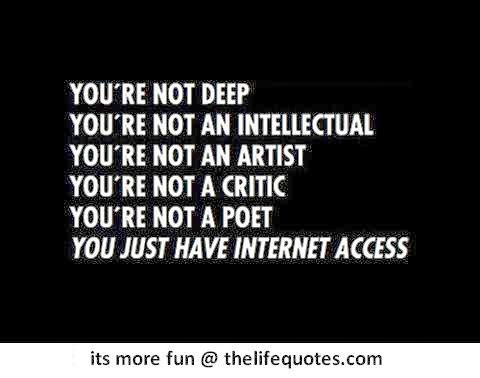 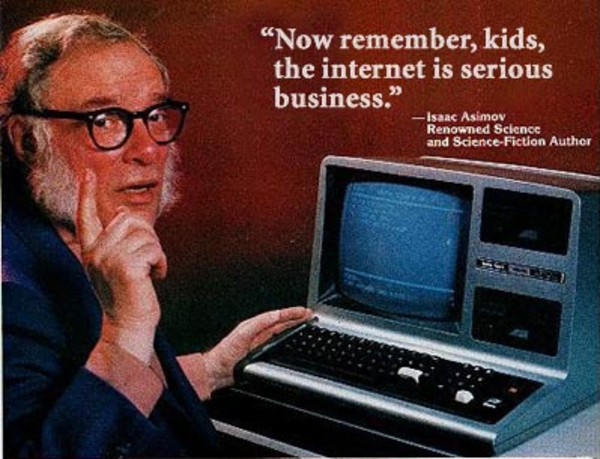 Data Protection
Parents evenings 
Don’t put SIMS on the board
Keep student data on your school PC 
Don’t keep things logged in 
Lock your screen
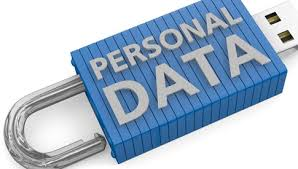 Day to day lessons
PowerPoints annotations 
Smart Board and Promethean 
Touch Screens
iPad and Laptops
Get a clicker
Record your homework as a podcast 
Watch your video clips first…and download them
Clipconverter.cc
Social Networking
Use Twitter for resources
Twitter for Twitchy Teachers
Facebook 
Blogging
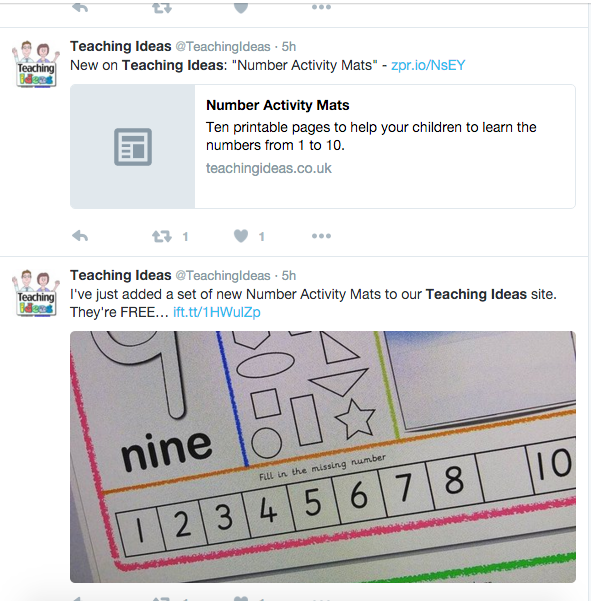 People to follow on Twitter: 
@TeachingIdeas
@ShellTerrell
@headguruteacher
@TeacherToolkit
[Speaker Notes: http://www.esafety-adviser.com/twitchy_twitter/]
Share your information
Google Docs is your friend!
Mark sheets
Schemes of work 
Intervention lists
Student work
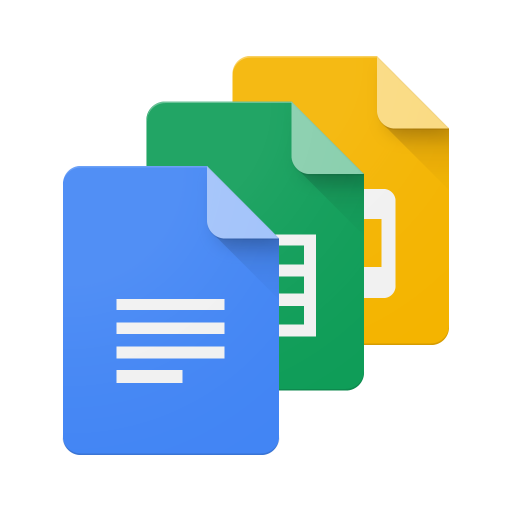 Day to day tools
Countdown timer
Online Stopwatch
Show my homework
Classtools
Check the reading age (Read Able)
CLassDojo
Great behavior management tool
Only use first names
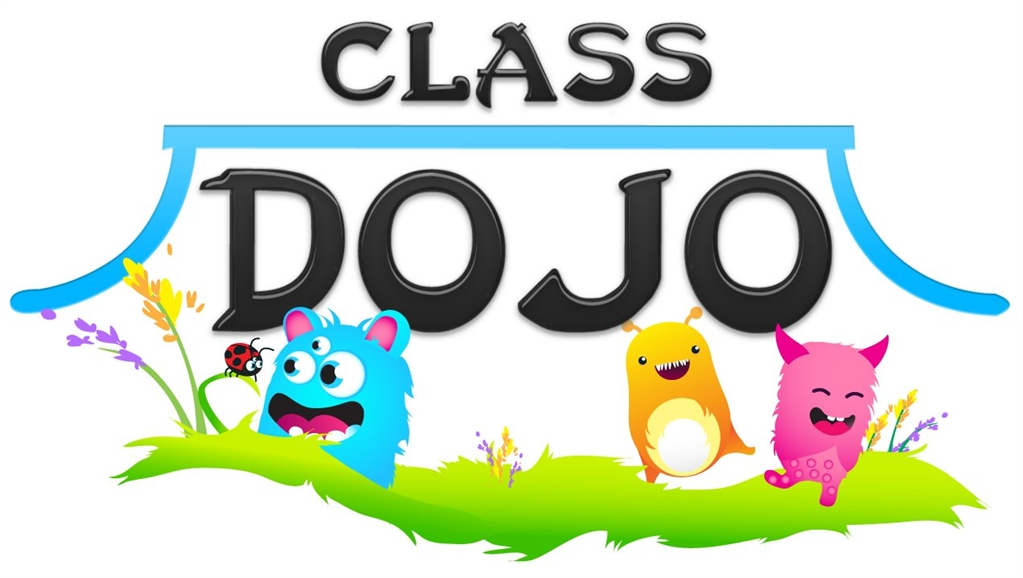 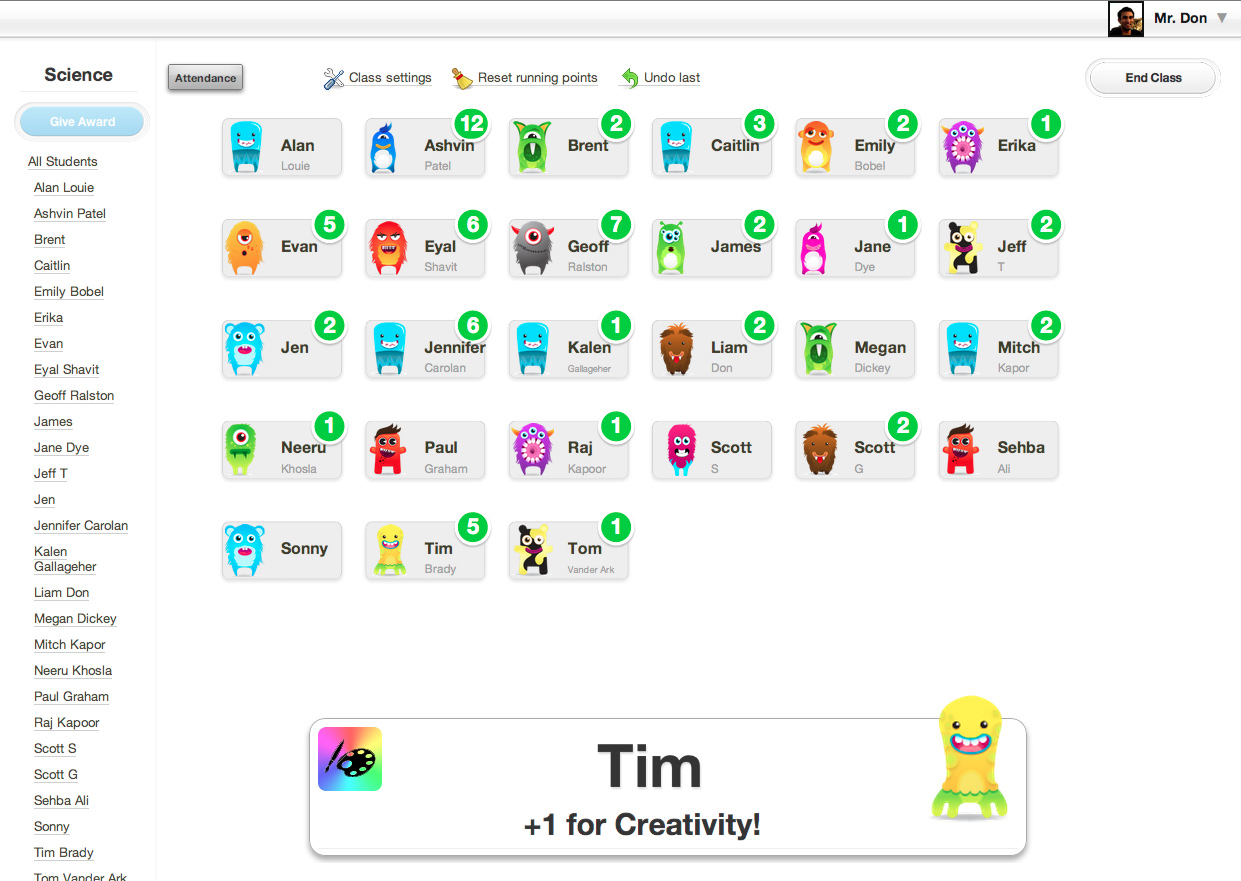 Using tablets and phones
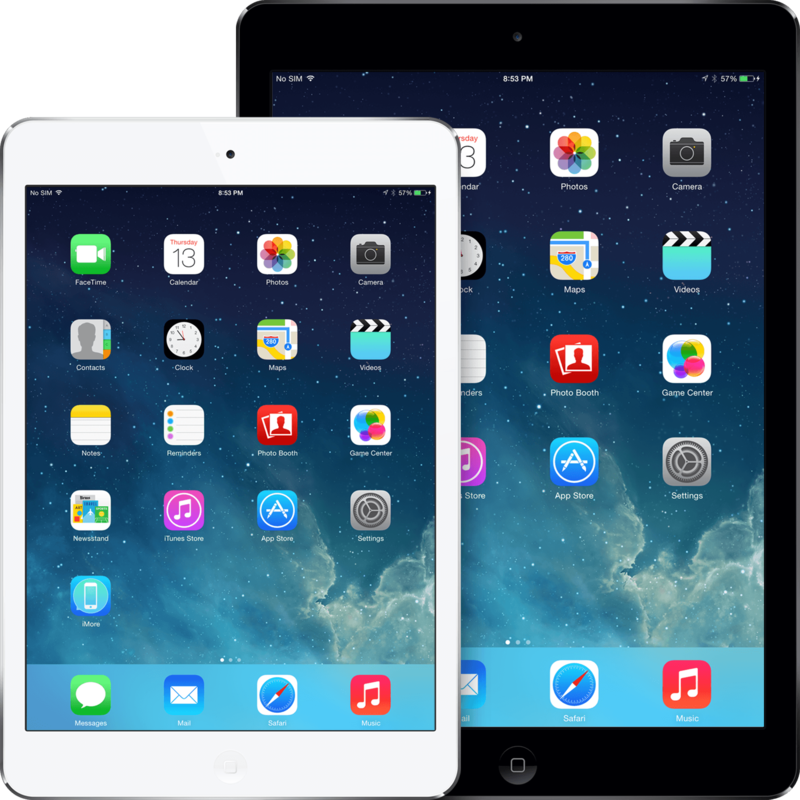 Take photographs of students work. 
Don’t use your own phone! 
Encourage students to use their phones
QR codes (Information gathering, ‘bases’ style investigations, ‘Take Away’ homework's) 
Photograph your homework 
Tweet me 
Encourage parents to get involved
Software to use
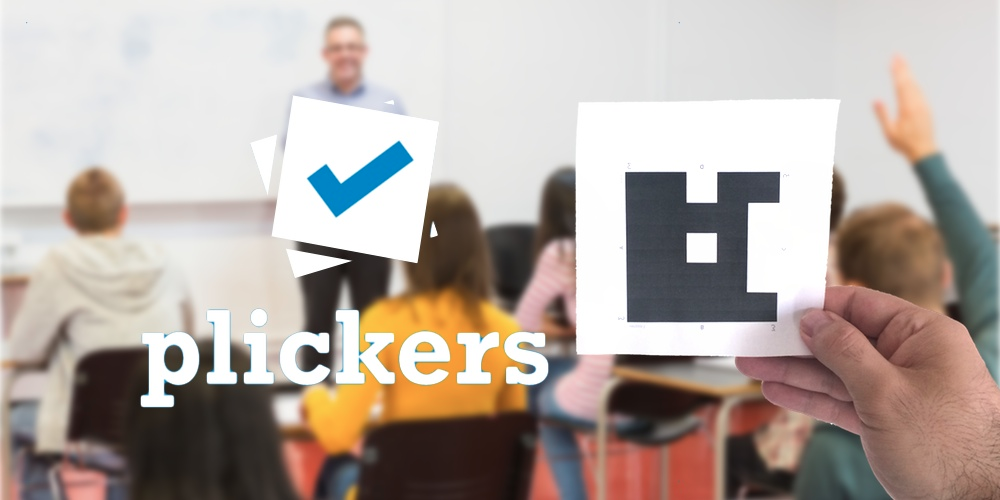 Plickers 
Socrative
KAGAN Tools
Google Earth 
Scribble Maps 
Book Creator 
Bitstrips 
GCSE Pod 
Examtime  Mind Maps
Skitch (iOS)
iMovie
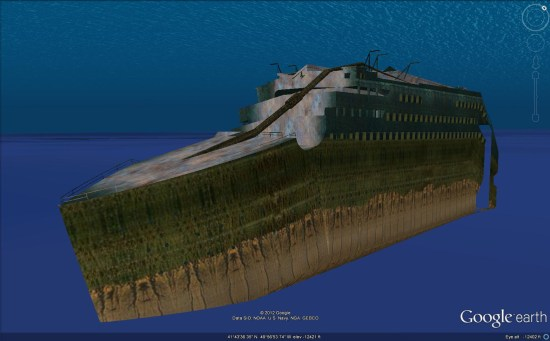 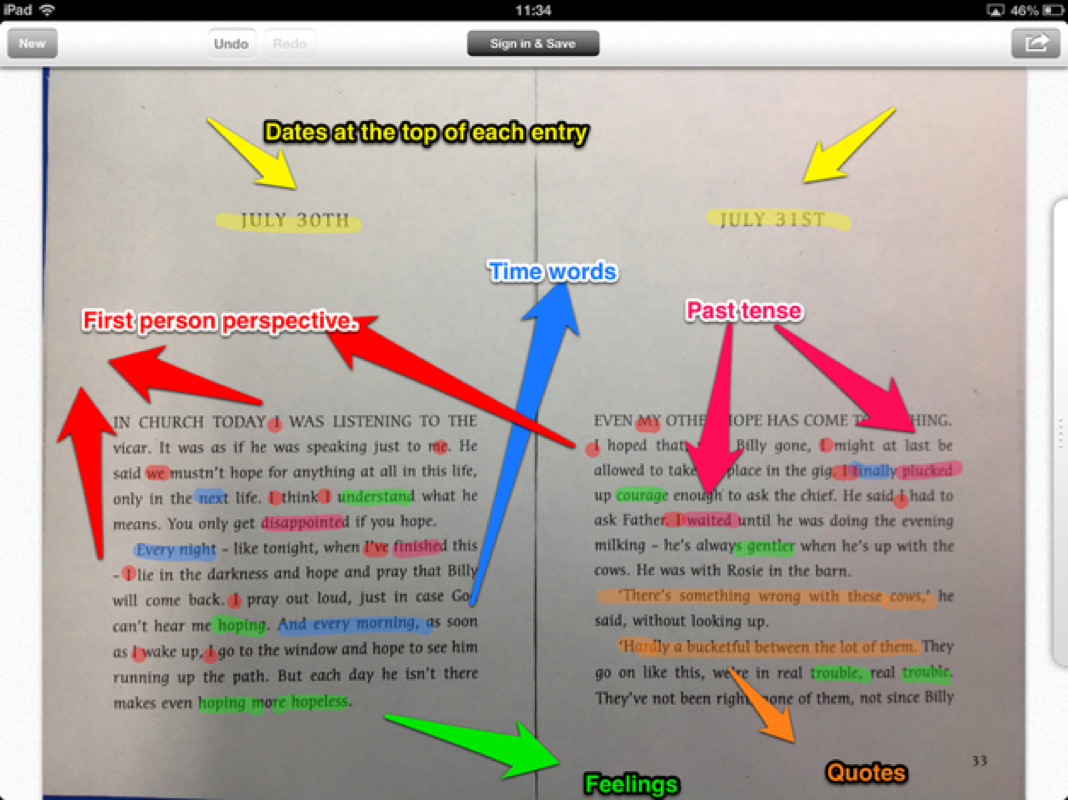 Killing the copy and paste culture
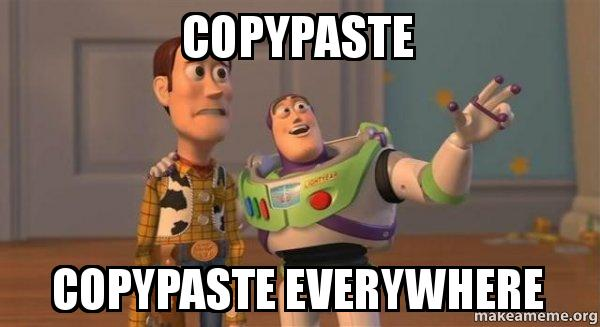 Make them write in books 
Publicly challenge all copy and pasted work 
Ask the student: “What does the word empirical actually mean?”
Students will spend more time removing the Hyperlink from a Wikipedia article than actually writing it. 
Copy and paste a section of the text into Google 
Check the reading age of the website 
Have a list of pre-defined websites


Footnote: Google Translate
TES Resources
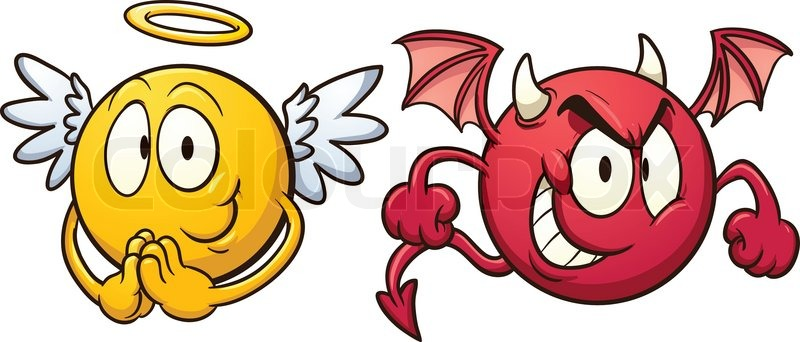 Contribute
Time spent searching vs time spent doing
Always, always check through the work first
Beware paying
One more thing…
Libre Office – a free alternative to Microsoft Office.
Keyboard shortcuts: 
Ctrl + V   		Paste
Ctrl + C 		Copy 
Ctrl + X  		Cut
Ctrl + Tab		Switch window
Ctrl + S 		Save
Ctrl + P		Print
Podcasts whilst you mark
It is perfectly ok to not use ICT
Split your screen
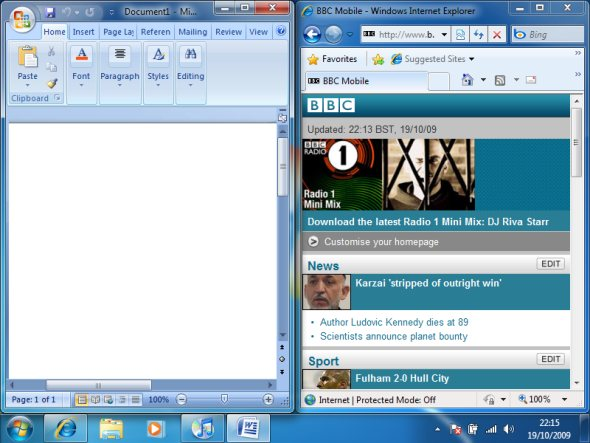 You must teach digital literacy
Your computer will allow a constant flow of new ideas.